KRKONOŠE ORIGINÁLNÍ PRODUKT„Přinášíme Vám to pravé z Krkonoš“koordinátor značky: MAS KRKONOŠEwww.regionalni-znacky.cz
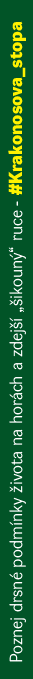 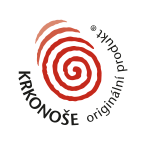 Strážné, 29.5. 2019
Vesnice roku 2019
KOORDINACE region. značky:- výběrová komise 1x do roka (březen)- žádost na konkrétní výrobek/skupinu výrobků- původ a vazba na turistický region Krkonoš(Harrachov – Trutnov)- jedinečnost spojená s regionem- výjimečnost produktu kvalitou nebo vlastnostmi reprezentující region- tradiční krkonošský výrobek- produkt z místních surovin- zaručená kvalita produktu- šetrnost k životnímu prostředí- nově rozšíření o ZÁŽITKY A SLUŽBY
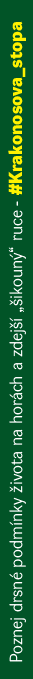 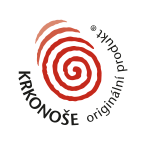 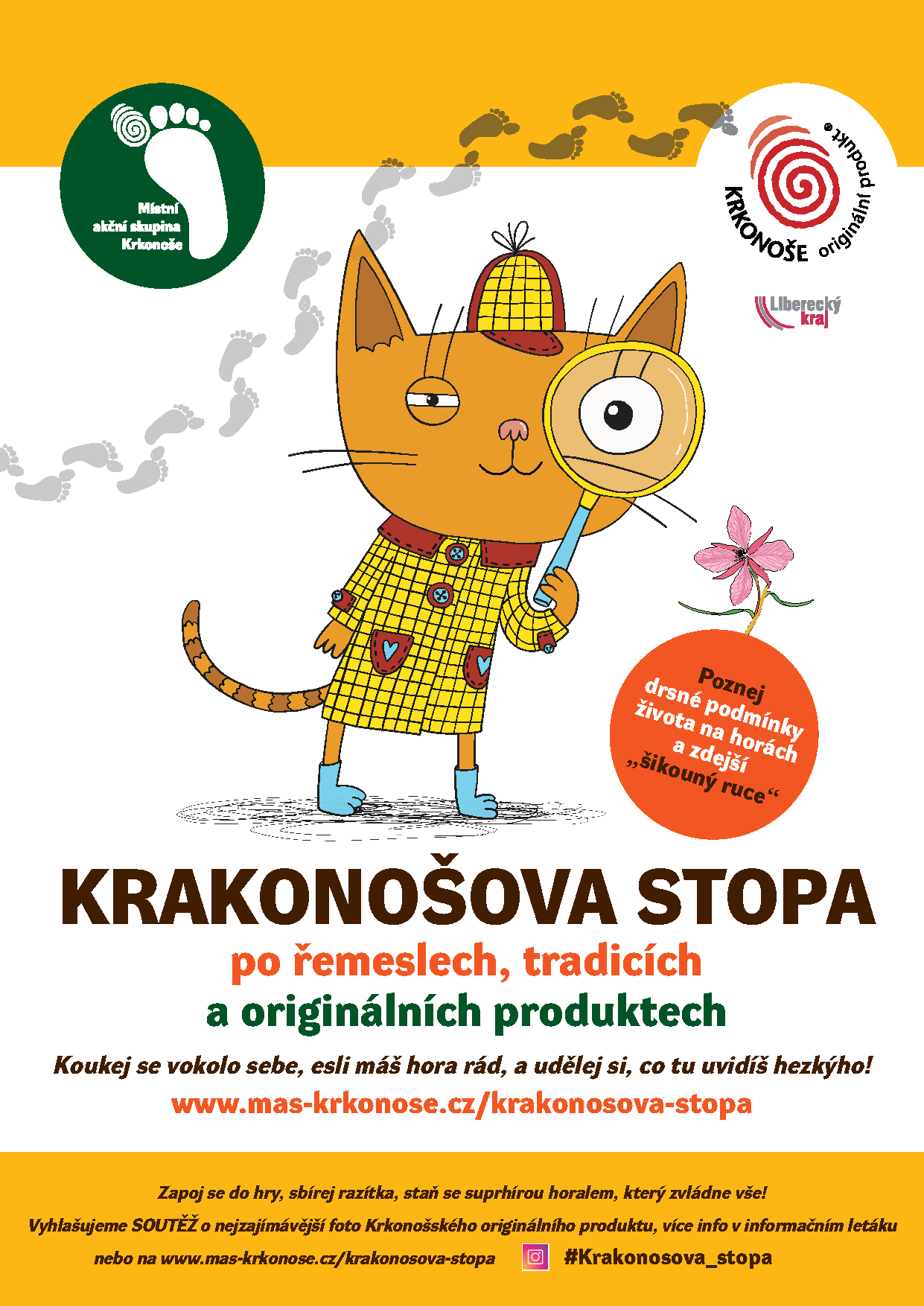 Krakonošova stopa po řemeslech, tradicích a originálních produktech                             www.mas-krkonose.cz                        - propojení členů KOP                      -  ukázka řemesel           -  workshopy                       - zvýšení povědomí o          značce                     - výměna zkušeností     - edukace                     - osobní medailonky                 - produktové foto               - propagace a PR
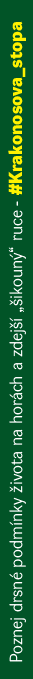 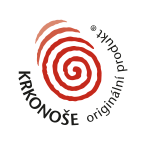 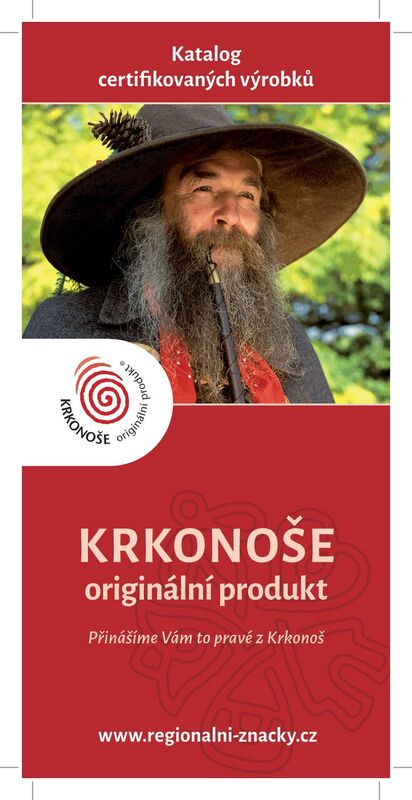 Asociace regionálních značek - KOP- cca 30 regionálních        produktů z Krkonoš - kvalita, tradice,       jedinečnost, šetrnost           k životnímu prostředí- společný koncept- webové stránky,    Facebook a Instagram- www.trhovnik.cz- nově zážitek a služba
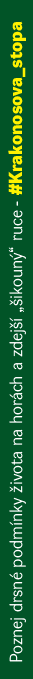 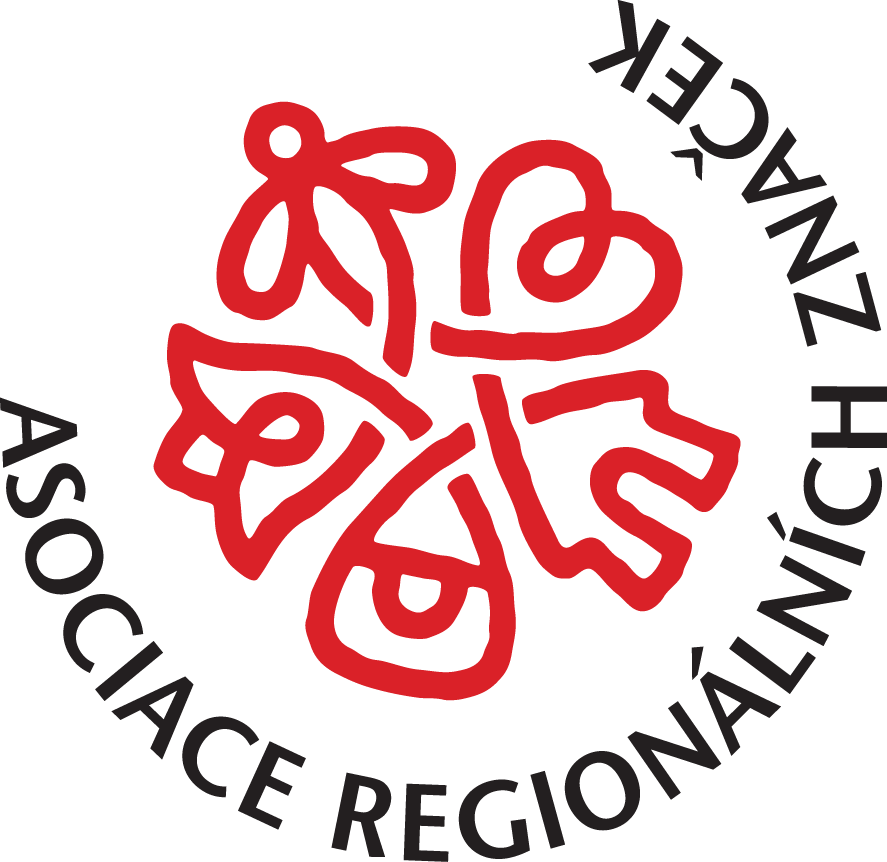 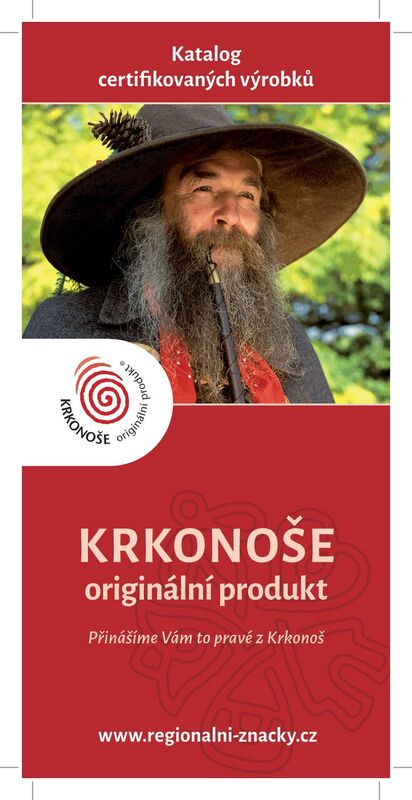 Krkonoše originální produkt®- zakladatel regionálních   značek, 2005- kulturní dědictví ČR- nominace na seznam UNESCO- Potravina, Potravinář roku 2018- fair trade a outdoor káva- nadregionální produkt    CzechTourism- konkurenční výhoda- zvýšení odbytu- propagace- sounáležitost s regionem- vzájemná spolupráce
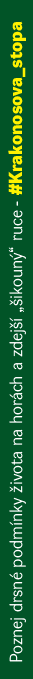 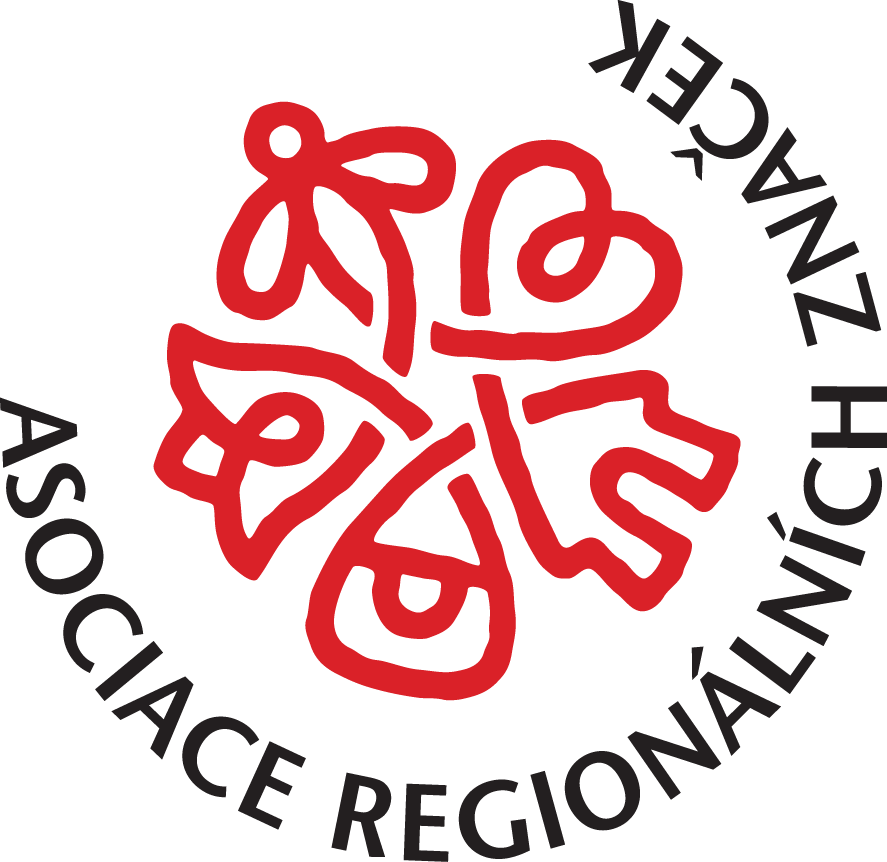 Krkonoše – originální produkt®
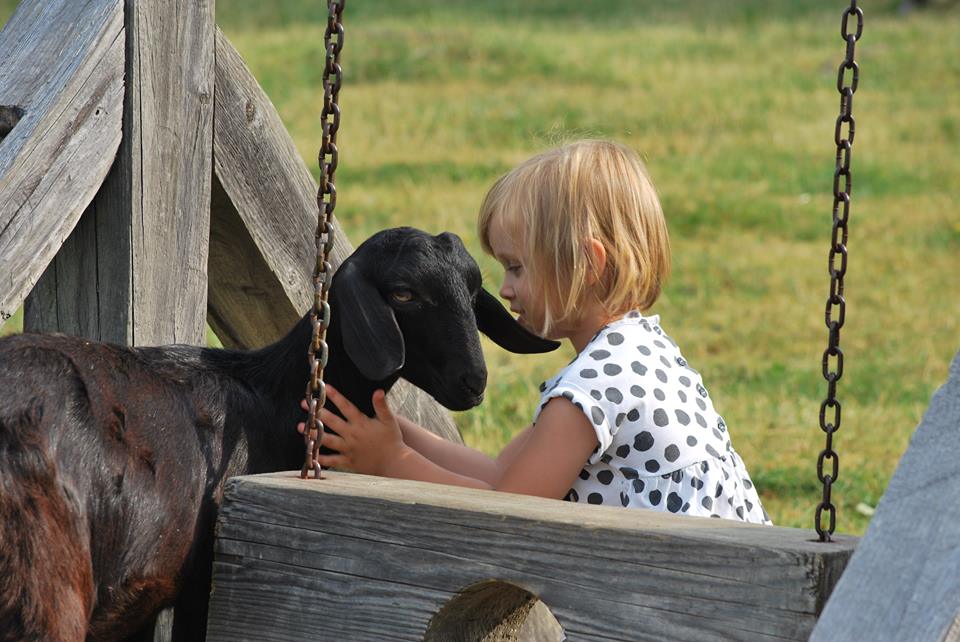 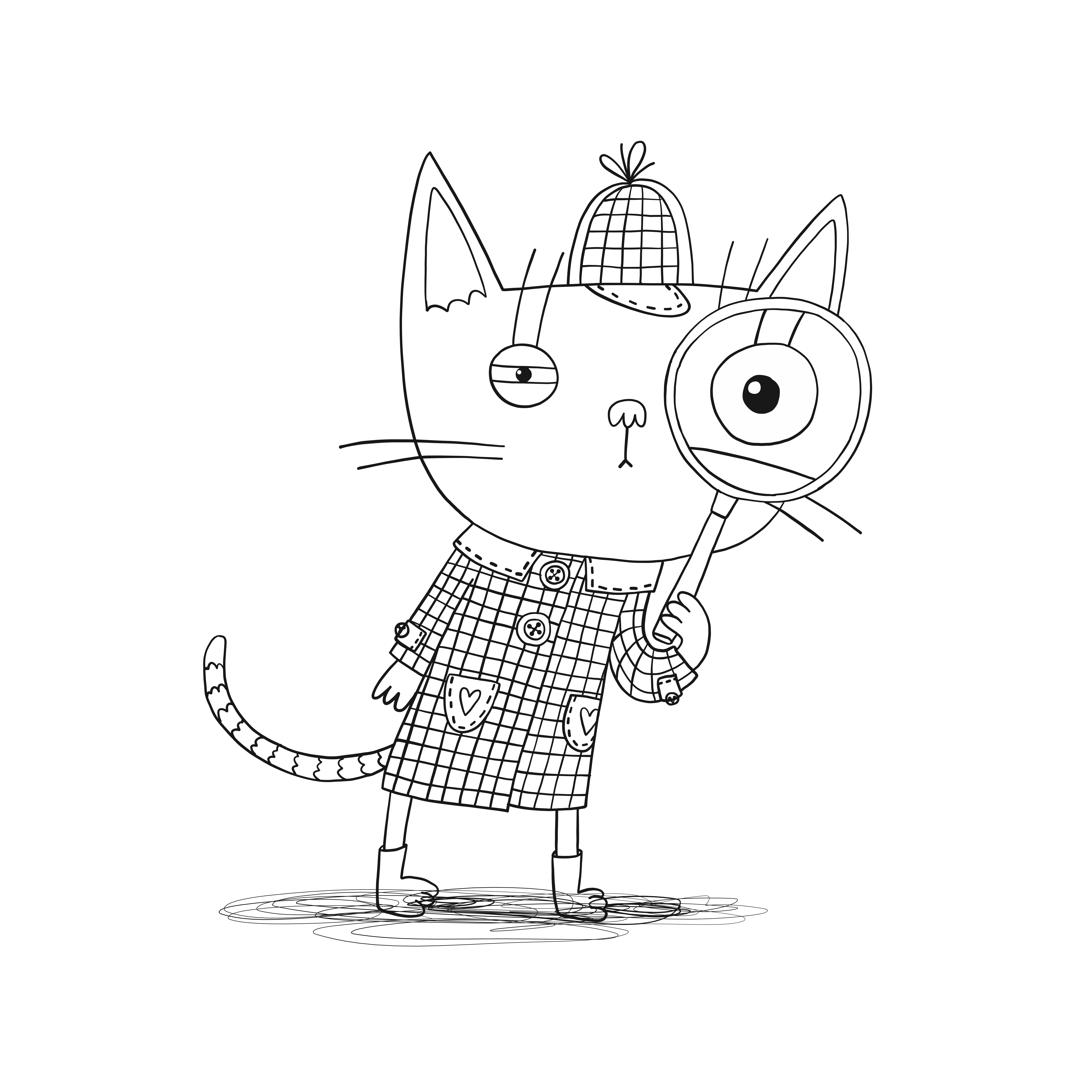 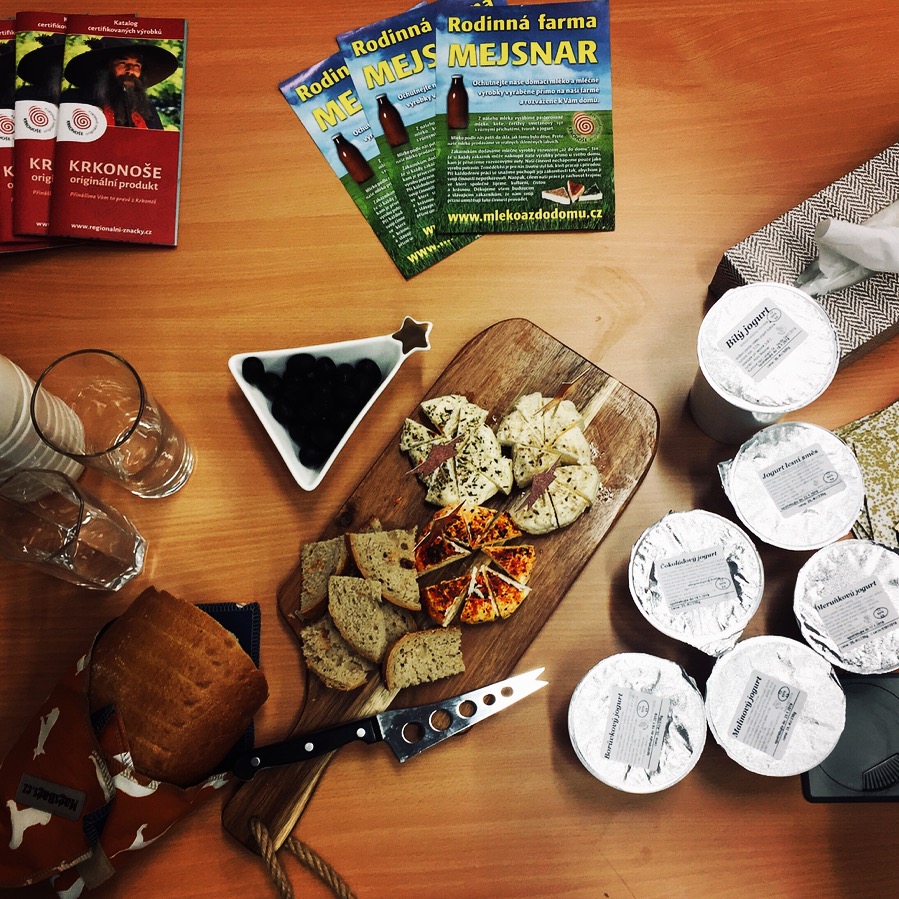 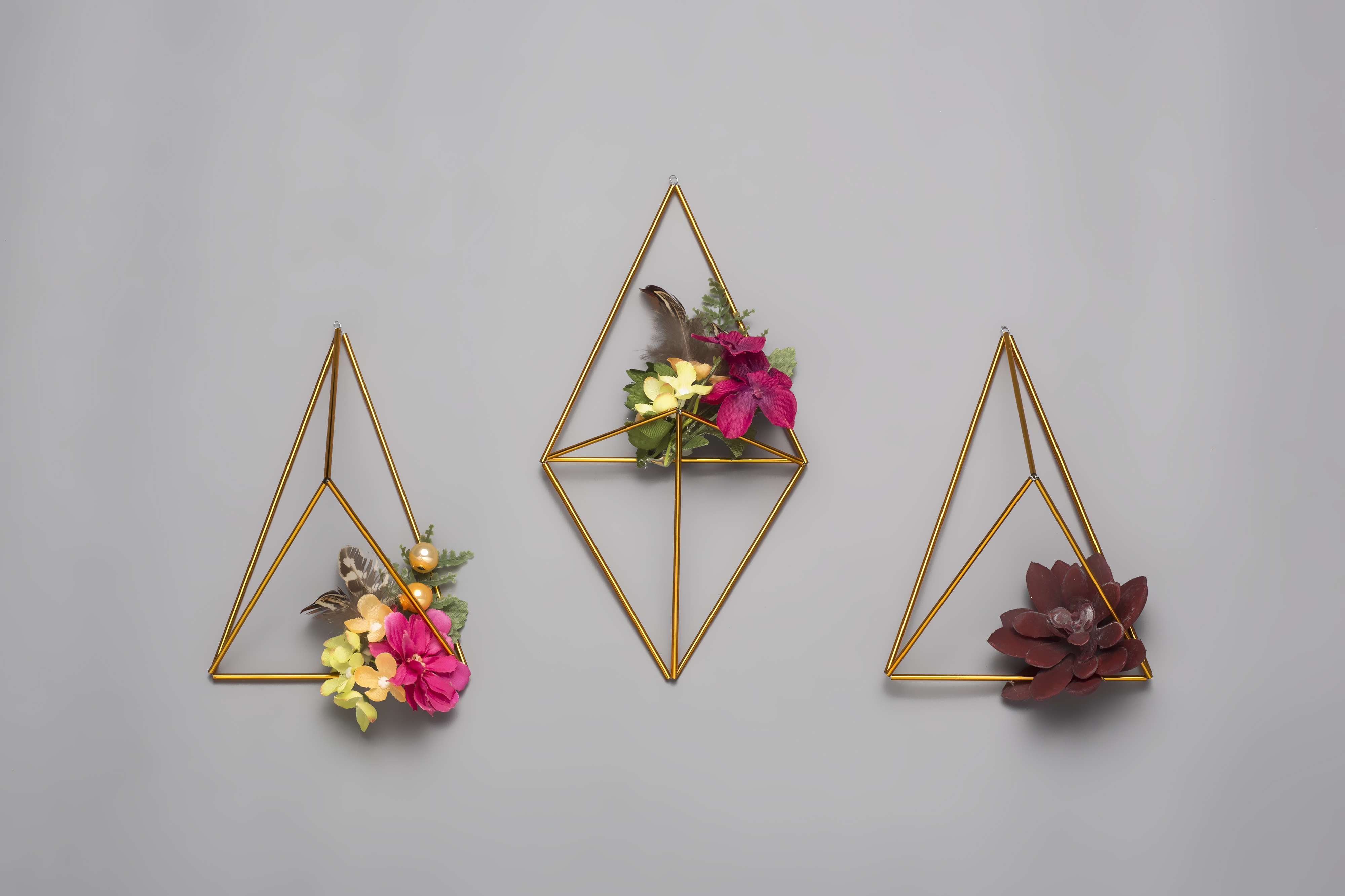 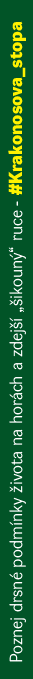 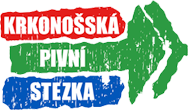 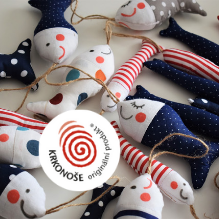 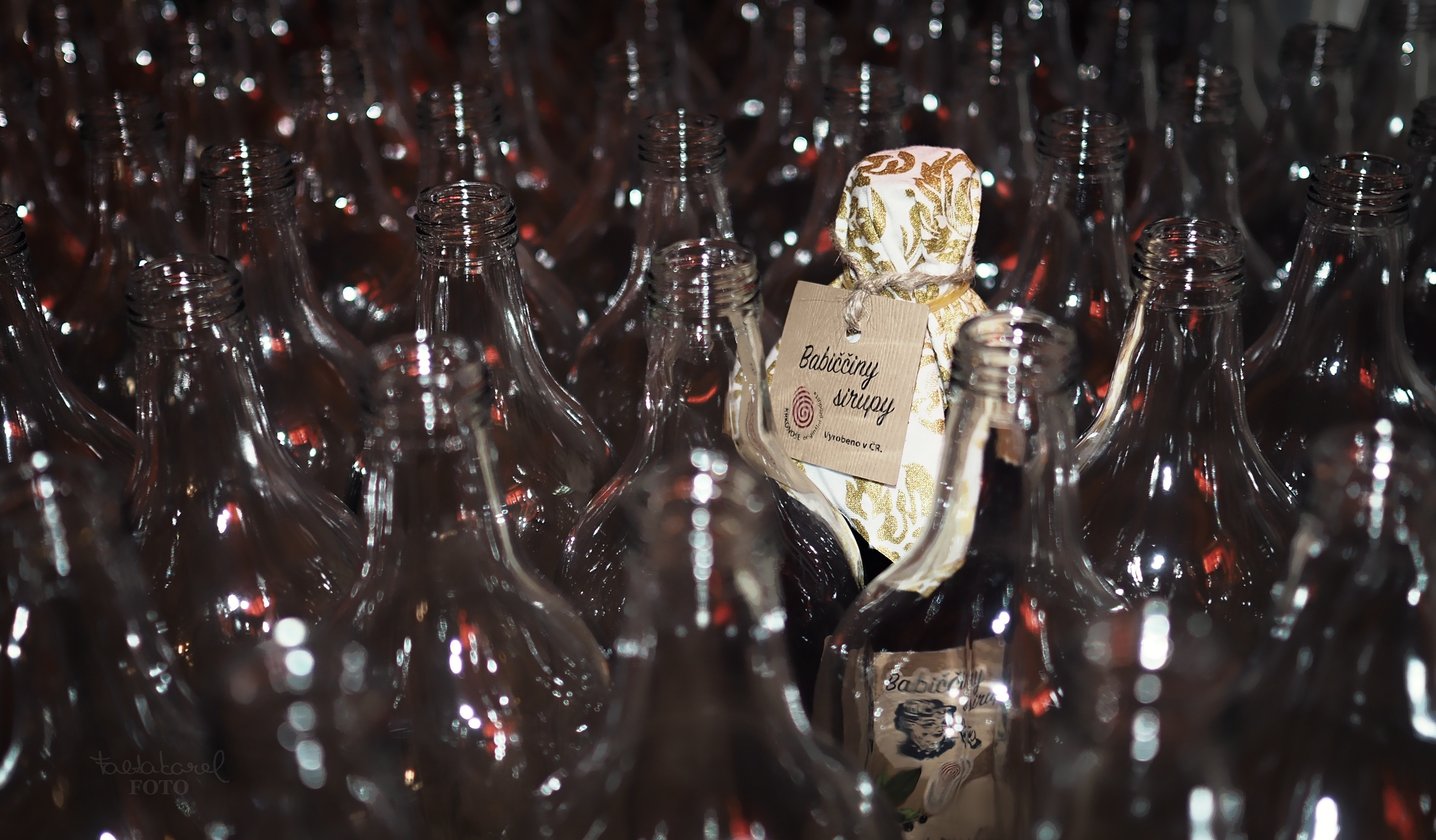 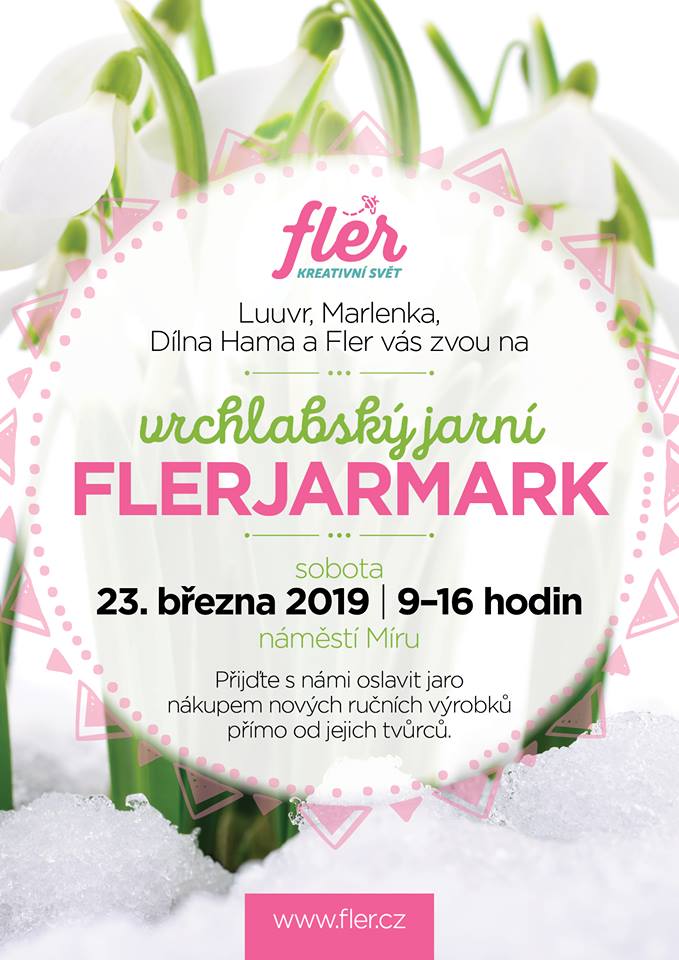 Nadregionální produkt CzechTourism
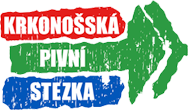 7
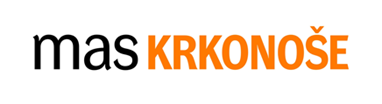 Babiččiny sirupyPotravina, Potravinář  Královéhradec-kého kraje 2018
8
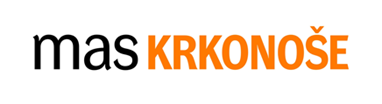 Rautis – perličkové ozdoby z Poniklénominace na seznam UNESCOKulturní dědictví ČR a Libereckého kraje
9
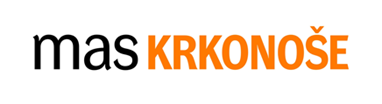 Dílna HAMAVrchlabské Fler jarmarky
10
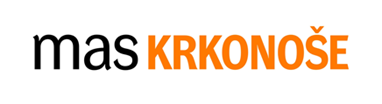 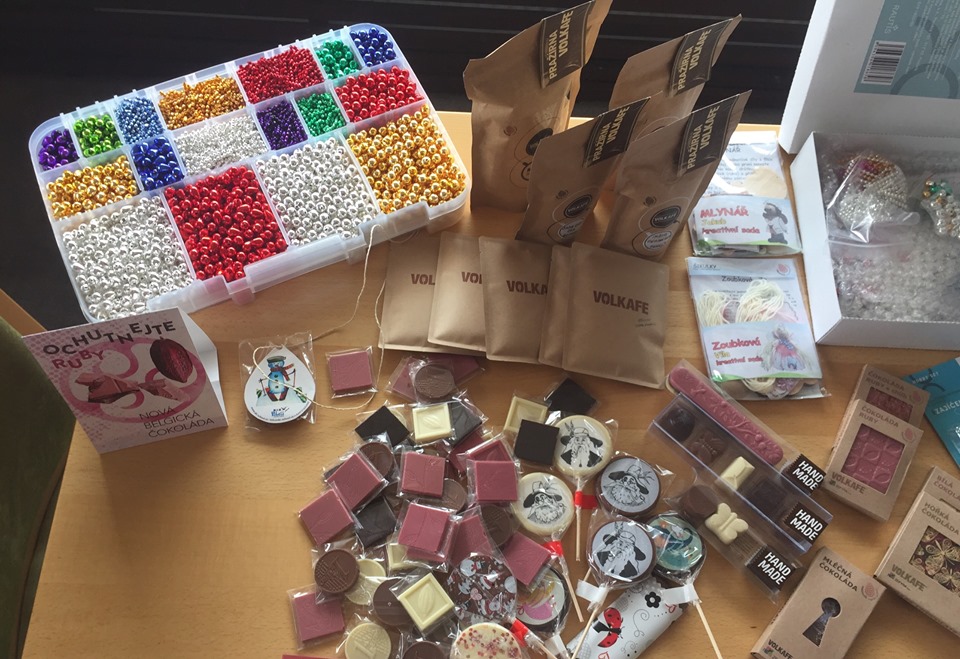 Chráněná dílna – Ros ZefyraVolkafeFriesovy boudy
Spolupráce členů Krkonoše originální produkt
11
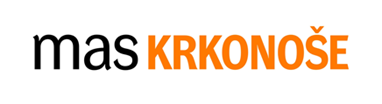 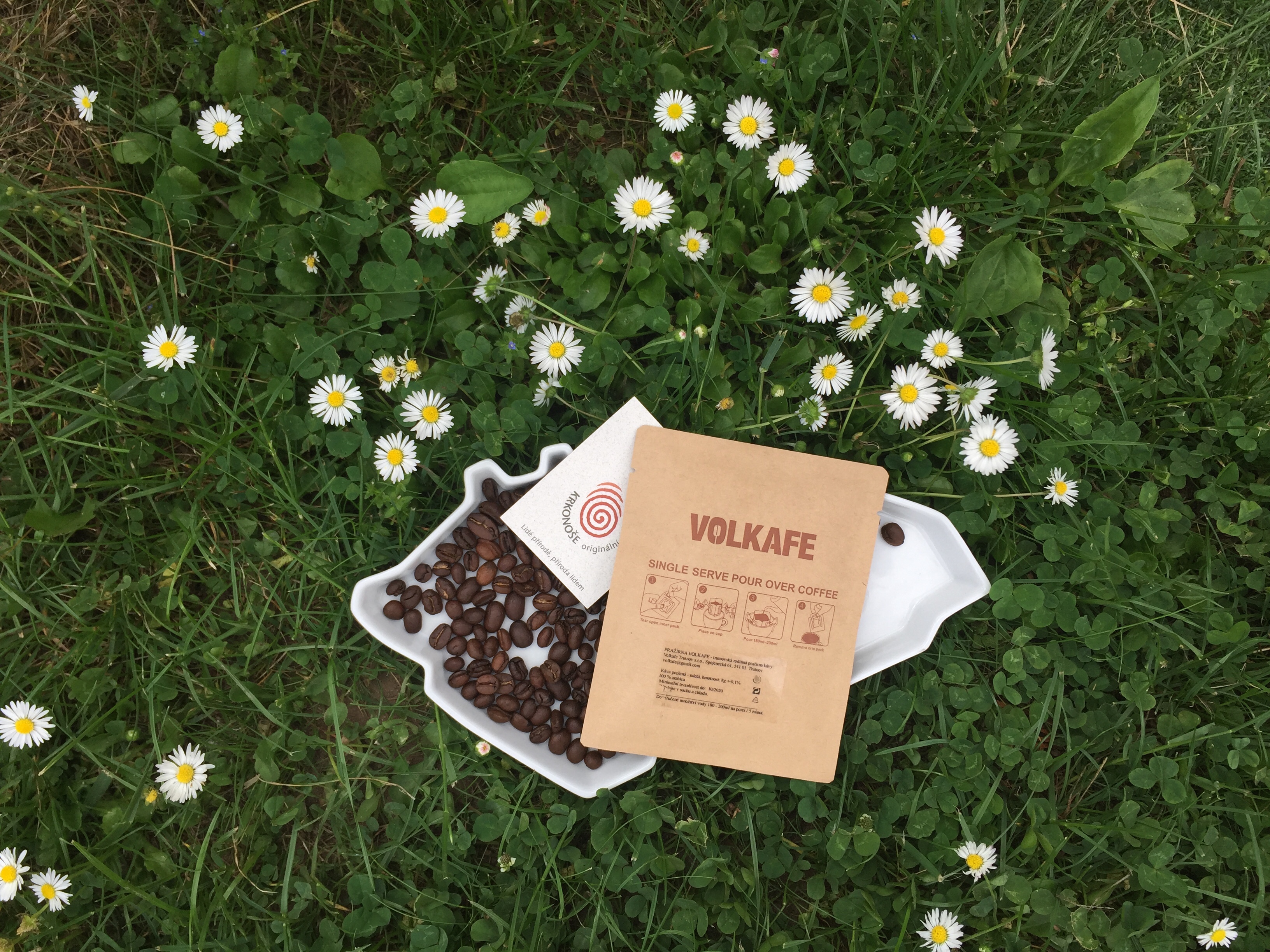 LicenceFair TradeOcenění ČeskáChuťovkaOutdoorová kávazakázková výroba pralinek a čokolád
Rodinná pražírna a kafírna Volkafe
12
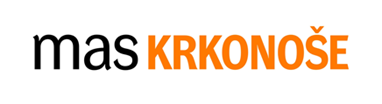 DĚKUJEME VÁM ZA POZORNOST
MAS Krkonoše, z.s.
Prostřední Lánov 39 
543 41 Lánov - budova Infocentra (1. patro) 
www.maskrkonose.cz

E-mail: manazer@maskrkonose.cz, hartmanova@maskrkonose.cz, fejglova@maskrknose.cz
Tel.: 608 520 063 , 608 218 799, 774 672 337
13
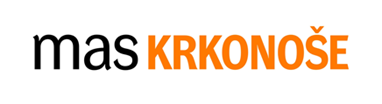